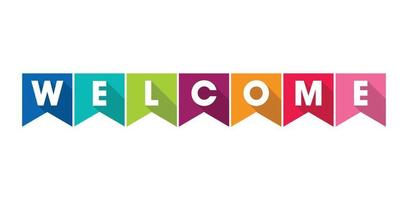 Department of CounselingUniversity of Nebraska at OmahaNew Student Orientation
Summer/Fall 2024
TC
[Speaker Notes: Tina]
Our Epic Team 
Dr. Tina Chasek 
Department Chair
Student Affairs Coordinator
Clinical Mental Health Faculty
Dr. Abby Bjornsen-Ramig 
Clinical Mental Health Faculty
Clinical Training Director
Dr. Ashley Blount
Clinical Mental Health Faculty
Dr. Isak Kim
Clinical Mental Health Faculty
Dr. Alex Fields 
Clinical Mental Health Faculty 
Dr.  Thang Tran 
Program Coordinator and School Counseling Faculty
Instructor Rebecca Moore
Clinic Supervisor, CMHC, School Counseling
Instructor Kara Schneider
CMHC 
Ms. Barb Newell 
Administrative Assistant
Pedro Tostes Ribeiro Radusewski
 Graduate Assistant
Hannah McIntyre
Graduate Assistant
Audre Bedford Hansen
Community Counseling Clinic Coordinator
Adjunct Faculty
Additions to Faculty/Staff
ALL
[Speaker Notes: All introduce
New Ga and Praveen]
Your ESU 2 and UNO Team
ESU 2 pays for the courses, books, fees, ignore any statements from UNO that ask you to pay! 
ESU 2 is the administrator of the program and the finances, they handle logistics of the grant program; they make the final decisions on all eligibility and requirements 
UNO delivers the course content 
You are a student of UNO and follow UNO academic policies 
UNO will coordinate with the bookstore to have your books delivered, respond to any emails you get about that
ALWAYS Check your UNO email for information from us
Dr. Diane Wolfe, ESU 2
Brandi Arneal, ESU 2
Dr. Thang Tran, UNO Advisor 
Dr. Tina Chasek, UNO Chair



** Please get any outstanding information to the Graduate office or GA’s ASAP!!  (transcripts, letters of recommendation, etc.)
TC
A Tradition of Excellence
Fall 2024 marked Counseling Dept’s 61st year at UNO.
Clinical Mental Health & School Counseling specializations have been CACREP-accredited for nearly 3 decades.
Excellence on national exams- high pass rate.
The majority of our graduates from all concentrations are working in the fields of counseling and/or education w/in 6 months.
Excellent clinical training experiences in the Community Counseling Clinic, Schools, Institutions of Higher Education, and Community Counseling Sites
Ashley
[Speaker Notes: Ashley]
How to get the information you need
Faculty Advisor
Can find in Mavlink 
If not there please let us know!
Counseling Dept. Listserv- must USE your UNO Email! 
Graduate Assistants
Admin Assistant
Email best way to communicate
Dept. website
  Forms and Documents
Student Handbook
Course Rotation
Plans of Study
AB ABR
[Speaker Notes: Ashley/Abby]
Student Handbook
Available on the Department Website 
Must read review as a condition of acceptance into the program. 
In addition to the Graduate Student catalog, the Counseling Department Handbook contains the policies and procedures of the program and can be used for reference throughout the program
Acceptance of admission into the program indicates your agreement to abide by and follow the policies in the handbook
TC
Ethical and Professional Obligations
Informed Consent For Admission 
Document from Admissions interview 
ACA Code of Ethics 
Student Handbook: 
Administrative Policies and Procedures Regarding Student Conduct 
Student Professional Dispositions 
Review of Progress 
Professional and Personal Growth Expectations
TC
As you get going…
Background Check (admission/practicum)
Background Check Procedure in admissions packet- must be completed by enrollment of your second semester- there will be a hold on your account until it is completed!
2 Part process: initial and then email from DHHS
Instructions are on the webpage 
Liability Insurance (Practicum/Internship)
ACA, ASCA, Open Market
Transfer credit
Work with advisor to request any graduate transfer credit
Policy is in the handbook 
Course Delivery Methods
Make sure you read the notes in the system for
the correct section to register for
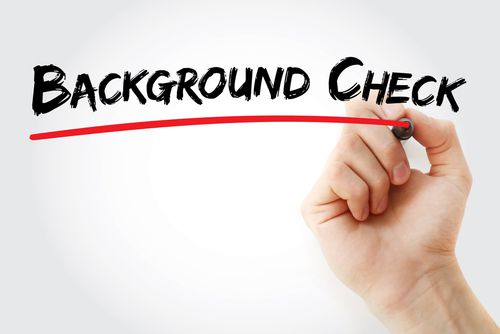 [Speaker Notes: Tina ABR]
…A few more
10-year timeline for degree completion
Graduation/Exit Requirements 
CMHC: Counselor Professional Competency Exam (CECE)
School Counseling: Written Comprehensive Exam, Praxis Subject Test (SC), RAMP
National Counselor Exam
NOT a graduation requirement/exit exam requirement, but optional during Intern II semester.
Rebecca Moore is NBCC Liaison and point of contact for CECE & NCE exams
Student Affairs Comprehensive Exam
Licensure/Certification – Eligibility 
CMHC and School Counseling
TC TT
[Speaker Notes: Tina/Thang]
Expectations of Counseling Graduate Students
Preparation, Writing, and Exams

Evaluation (faculty and students)

Grade of B or above in all courses.-                             		Any F is automatic dismissal per Graduate College

Attendance and Active Engagement

Prepare for time commitment practicum, and internship advance of the semester
IK
[Speaker Notes: Isak]
Practicum & Internship
Practicum Orientation Process differs between specializations. 
Completion of all practicum pre-requisites and/or co-requisites required for enrollment in practicum
Orientation will be announced on the listserv!
Student Handbook & faculty advisors are key resources for information on practicum & internship. 
Avoid the grapevine 
School & CMHC Practicum and Internship options at UNO & around the Omaha Metropolitan Area
Practicum experiences in the Department’s Community Clinic- CMHC
Student Affairs Higher Education
ABR TT AB
[Speaker Notes: Abby/Ashley/Thang]
Program of Studies-Website
TC
Bridge Program of Study
See Program of Study basics
See State of Nebraska Licensure requirements
Must have:
Degree in BH field
60 credit hours 
Courses in the required areas
600/700 hour internship under supervision of an LMHP (300 Direct hours)
Work with advisor to finalize your plan
NO guarantee that you will be licensed it is up to the Licensure Board!
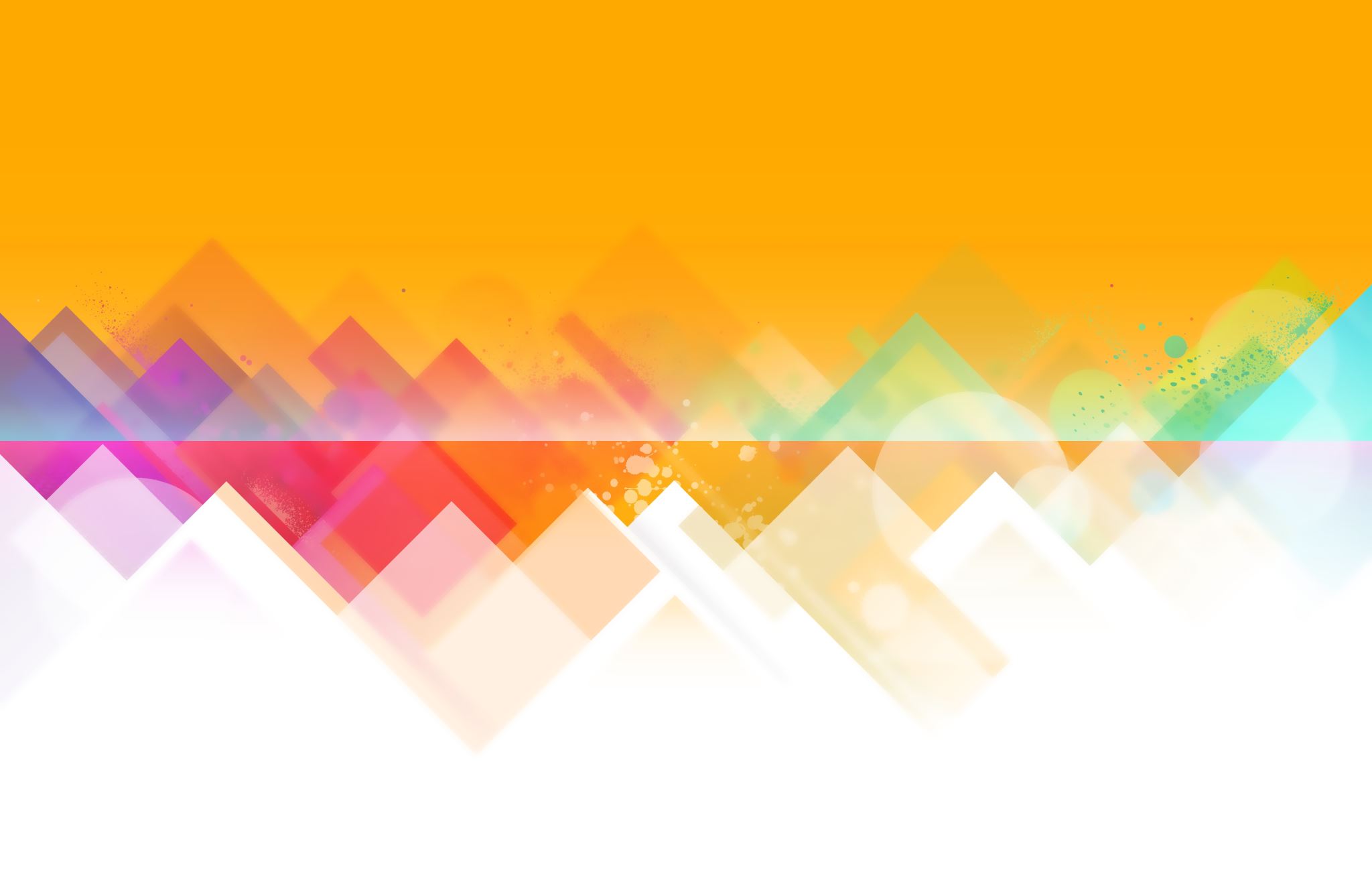 TC
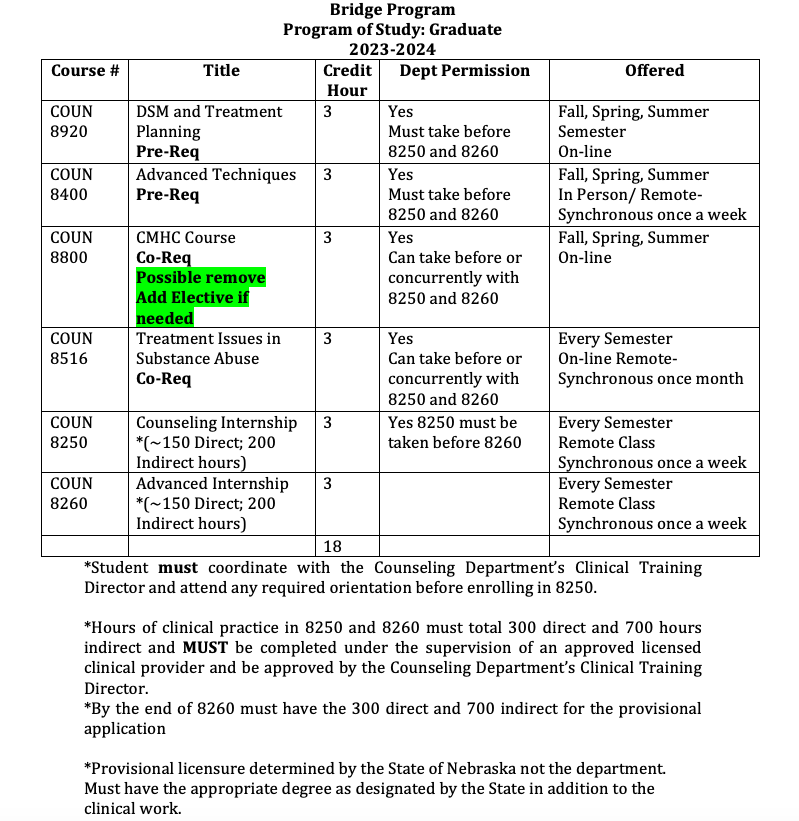 TC
*Provisional licensure determined by the State of Nebraska not the department. Must have the appropriate degree which is 60 credit hours and contains required courses as designated by the State in addition to the clinical work. 

Theories and Techniques of Human Behavior Interventions (6 credits)
Professional Ethics and Orientation (3 credits)
Assessment Techniques required for Mental Health Practice (3 credits)
Human Growth and Development (3 credits) 
Research and Evaluation (3 credits) 
Social and Cultural Diversity (3 credits) 
AND
 Practicum/Internship 300 direct hours 300/400 indirect hours while in an educational program

Full Licensure will require 
An exam 
3,000 of practice

The State application and information can be found on the State of Nebraska’s licensing page.
https://dhhs.ne.gov/licensure/pages/mental-health-and-social-work-practice.aspx
TC
Chi Sigma Iota
Counseling academic and professional honor society 
Purpose: To promote scholarship, research, professionalism and excellence in counseling
Opportunity: Professional Advocacy/Leadership
UNO’s Chapter: Upsilon Nu Omicron
Current Faculty Advisors: Dr. Kim  
Can apply after 9 credit hours with the required GPA
IK
[Speaker Notes: Isak]
Get Involved in Professional Organizations
American Counseling Association (ACA)
American School Counselor Association (ASCA)
Nebraska Counseling Association (NCA)
Nebraska School Counselor Association (NSCA)
National Association of Student Affairs Professionals
Association of Counselor Education and Supervision (ACES)
Student Affairs Administrators in Higher Education 
Association for Gerontology in Higher Education
IK
[Speaker Notes: Isak]
Two important professional opportunities
BHECN

Nebraska Counseling Association


Questions about these organizations can be directed to Dr. Chasek, Dr. Bjornsen-Ramig, or Instructor Moore
TC BB
This Photo by Unknown Author is licensed under CC BY
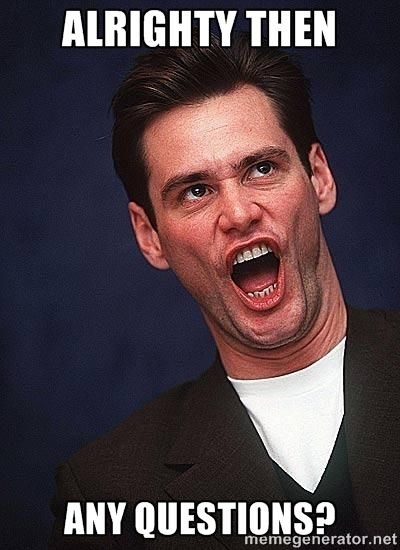 Questions?
TC
[Speaker Notes: Tina]
Advisor Meetings
Now we’ll split into groups by advisor so you can become acquainted and discuss schedules for spring as well as other important information. Thank you for coming today, and welcome to the program 
TC